স্বাগতম
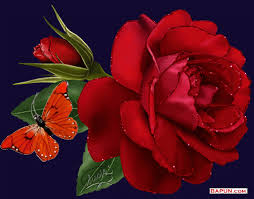 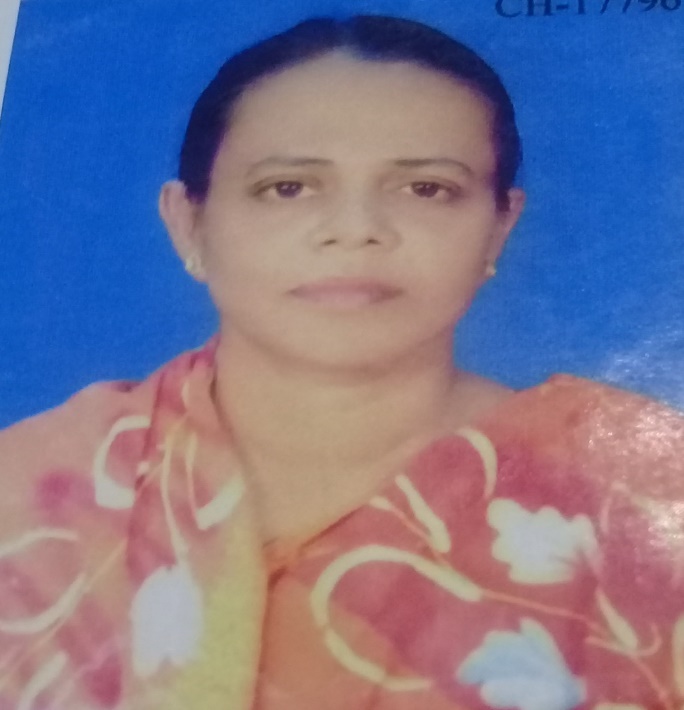 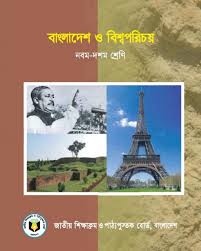 পরিচিতি
শ্রেণিঃ নবম-দশম 
বিষয়ঃ পরিবার  (বাংলাদেশ ও বিশ্বপরিচয় ) 
অধ্যায়ঃত্রয়োদশ 
সময়ঃ ৫০ মিনিট
তারিখঃ ০৫/০৬/২০২১
মোছাঃ ফেরদৌসী
ভাষা শিক্ষি
কিশোরগঞ্জ টেকনিক্যাল স্কুল এন্ড কলেজ, 
কিশোরগঞ্জ
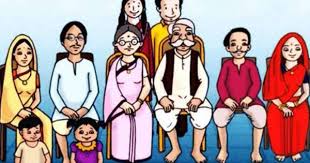 আজকের পাঠ
বাংলাদেশের পরিবার কাঠামো ওসামাজিকীকরন
শিখন ফলঃ-
পরিবারের ধারনা ব্যাখ্যা করতে পারবে । 

বিভিন্ন প্রকার পরিবারের ধারনা ব্যাখ্যা করতে পারবে।

পরিবারের সাধারন কার্যাবলি ব্যাখ্যা করতে পারবে ।
বাংলাদেশের পরিবার কাঠামো
পরিবার হলো একটি ক্ষুদ্রতম সামাজিক সংগঠন ,যেখানে পিতা-মাতা ও তাদের সন্তান-সন্ততি একত্রে বসবাস করে ।
পরিবারের ধারনা
সমাজ কাঠামোর মৌল সংগঠন 

গোষ্ঠী জীবনের প্রথম ধাপ 

স্থায়ী সংঘ বা প্রতিষ্ঠান 

সন্তান
পরিবার গঠনঃ
বিবাহ
একজন পুরুষ সমাজস্বীকৃত উপায়ে একজন নারীকে বিয়ে করে পরিবার গঠন করে ।
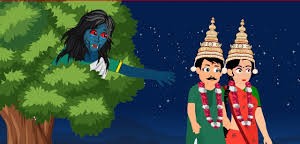 পরিবারের প্রকারভেদ
আকারের ভিত্তিতে 
পরিবার
স্বামী-স্ত্রীর সংখ্যার ভিত্তিতে পরিবার
কর্তৃত্বের ভিত্তিতে পরিবার
বিবাহোত্তর স্বামী-স্ত্রীর বসবাসের স্থানের উপর ভিত্তি করে পরিবার
বংশ মর্যাদা এবং সম্পত্তির উত্তরাধিকারের ভিত্তিতে পরিবার
পাত্র –পাত্রী নির্বাচনের ভিত্তিতে  পরিবার
অন্তর্গোত্র
বহির্গোত্র
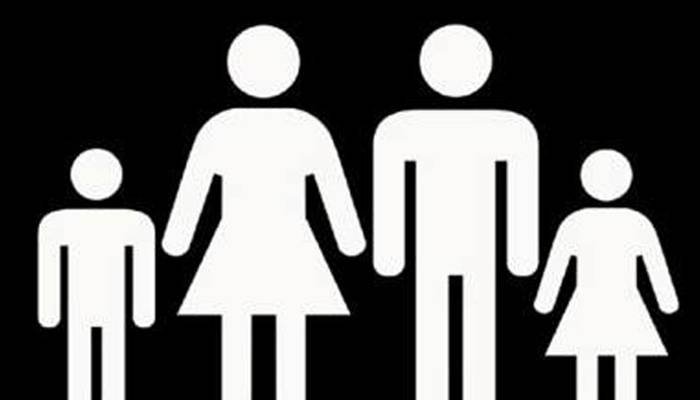 ১। স্বামী-স্ত্রীর সংখ্যার ভিত্তিতে পরিবারঃ
এ ভিত্তিতে পরিবার তিন ধরনের হয়ে থাকে ,যেমন –একপত্নী, বহুপত্নী ও বহুপতি পরিবার ।
২। কর্তৃত্বের ভিত্তিতে পরিবারঃ
এ ভিত্তিতে পরিবার দুই ধরনের হয়ে থাকে ,যেমন-পিতৃপ্রধান বা পিতৃতান্ত্রিক এবং মাতৃপ্রধান বা মাতৃতান্ত্রিক ।
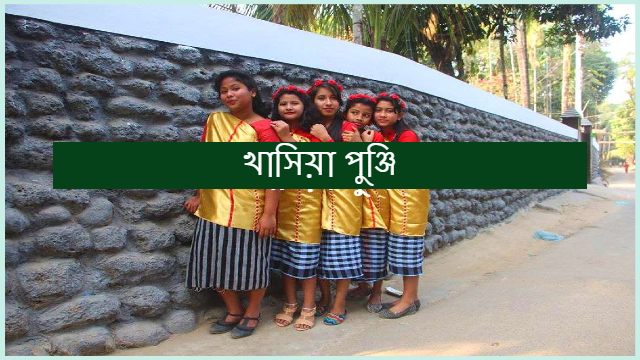 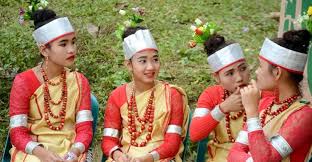 ৩।আকারের ভিত্তিতে পরিবার
এ ভিত্তিতে পরিবার তিন ধরনের হয়ে থাকে,যেমন-একক বা  অনু 
পরিবার,যৌথ পরিবার ও বর্ধিত পরিবার ।
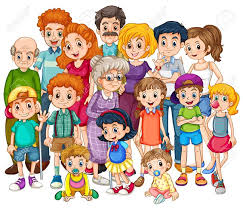 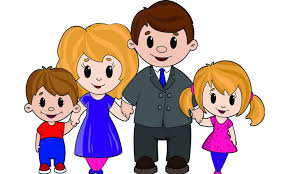 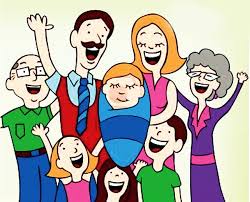 বর্ধিত পরিবার
একক পরিবার
যৌথ পরিবার
৪।বংশ মর্যাদা এবং সম্পত্তির উত্তরাধিকারের ভিত্তিতে পরিবারঃ
এ ভিত্তিতে পরিবার দুই ধরনের হয়ে থাকে,যেমন-পিতৃসূত্রীয় ও মাতৃসুত্রীয় পরিবার ।
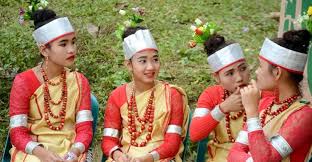 খাসিয়া
৫। বিবাহোত্তর স্বামী-স্ত্রীর বসবাসের স্থানের উপর ভিত্তি করে পরিবারঃ
এ ভিত্তিতে পরিবার তিন ধরনের হয়,যেমন-পিতৃবাস, মাতৃবাস এবং নয়াবাস পরিবার ।
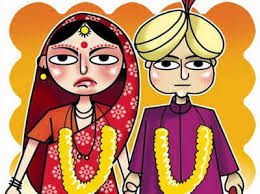 নয়াবাস পরিবার
৬।পাত্র-পাত্রী নির্বাচনের ভিত্তিতে পরিবারঃ
এ ভিত্তিতে দুই ধরনের পরিবার লক্ষ করা যায় ।যেমন-বহির্গোত্র পরিবার এবং অন্তর্গোত্র বিবাহ ভিত্তিক পরিবার
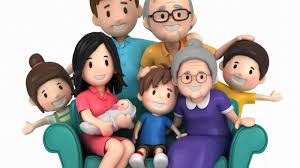 দলীয় কাজ
বাংলাদেশের পরিবার কাঠামোতে যে ধরনগুলো দেখা যায় তার একটি তালিকা তৈরি কর ।
পরিবারের সাধারন কার্যাবলি
নর-নারীর জৈবিক চাহিদা পূরন 

 সন্তান প্রজনন এবং লালন-পালন 

 সামাজিকীকরন 

 আয়ের একক 

 শিশুর শিক্ষাকেন্দ্র 

 স্বাস্থ্য সংক্রান্ত দায়-দায়িত্ব 

 বিনোদন ব্যবস্থা 

 উত্তরাধিকার প্রথা
একক কাজ
বর্তমানে আয়ের একক কোনটিকে বলা হয়? 

পরিবার 

সমাজ 

ব্যাংক 

অফিস
সঠিক উত্তরটি হবে  

পরিবার
বাড়ির কাজ
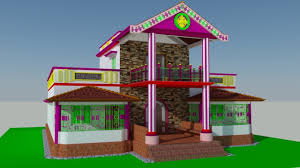 তোমার জানামতে যৌথ পরিবারের ৫টি সুবিধা লিখ ।
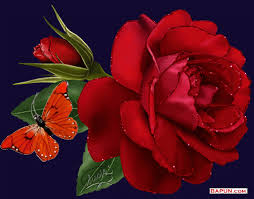 ধন্যবাদ
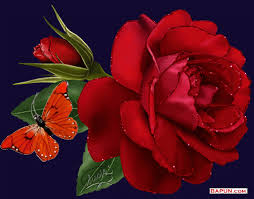